ABRIL
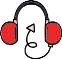 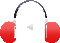 M	T
W
S
T
F
S
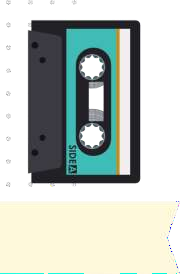 2022